六年級下學期體育
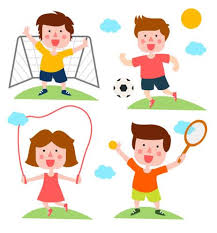 任課老師：陳盈安
教學大綱
評量標準
課堂參與度20% 
是否踴躍參與學習

技能表現40%
是否能達成課堂基本動作測驗

上課態度40%
是否秉持認真學習且又紀律的上課態度
配合事項
穿著運動鞋及運動服裝
上課前如有生病或受傷的情形必須告訴老師
準備游泳用具
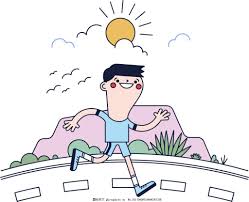 感謝您的聆聽
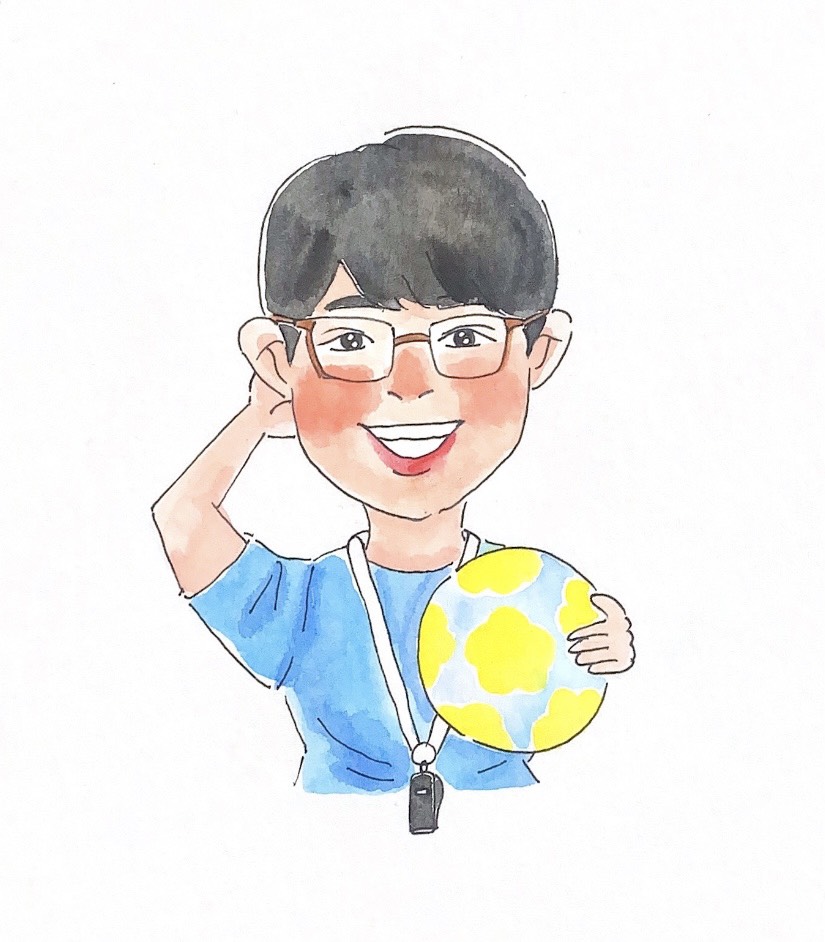